Платные дополнительные образовательные услуги в МБДОУ №2 «Буратино»
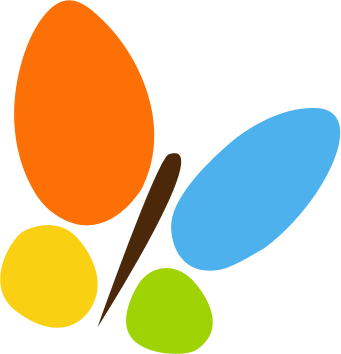 В УСЛОВИЯХ ВВЕДЕНИЯ 
ФГОС ДО
Подготовила: старший воспитатель Бондаренко О.В.
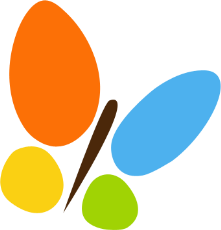 Письмо № 08-10 от 10.01.2014г. 
Министерства образования и науки РФ.
создание нормативно-правового, методического и аналитического обеспечения реализации ФГОС ДО;
создание организационного обеспечения реализации ФГОС ДО;
создание кадрового обеспечения введения ФГОС ДО;
создание финансово-экономического обеспечения  введения ФГОС ДО;
создание информационного  обеспечения введения ФГОС ДО;
2
Письмо № 08-10 от 10.01.2014г. 
Министерства образования и науки РФ.
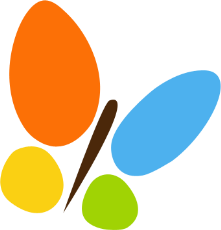 3
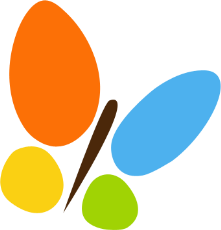 Платные дополнительные 
образовательные услуги в ДОУ
Цель: создать систему дополнительных платных услуг в ДОУ для обеспечения вариативности образования.
Задачи:
 1.Удовлетворить родительский спрос на дополнительные платные услуги.
 2. Сформировать ресурсное обеспечение
 3. расширить возможности финансирования учреждения за счет привлечения денежных средств из незапрещенных источников.
 4.Разработать содержание, совершенствование программ дополнительных платных услуг для превышения стандарта образования.
 5.Привлечь финансовые средства для улучшения материальной базы ДОУ.
 6.Удовлетворить потребности детей в занятиях по интересам.
4
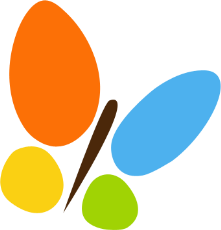 ПОДГОТОВИТЕЛЬНЫЙ ЭТАП.
подготовка нормативной базы по предоставлению ПДОУ;
исследование имеющегося опыта предоставление ПДОУ;
определение педагогических кадров для ведения ПДОУ; 
предоставление помещений для оказания ПДОУ;
разработка и утверждение Рабочих программ по ПДОУ
утверждение графика предоставления
5
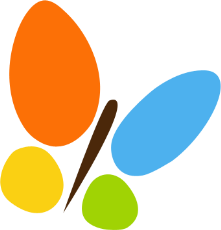 Нормативная база по ПДОУ
Закон РФ от 07.02.1992г. № 2300-1 «О защите прав потребителей» (в редакции Федерального закона от 9 января 1996г.)(с изменениями на 5 мая 2014г.);
Закон РФ от 29.12.2012г. № 273-Ф3 «Об образовании»
Постановление Правительства РФ от 15.08.2013г. № 706 «Об утверждении правил оказания платных образовательных услуг»;
Приказ УО ААР №621 от 23.12.2011г. «Об утверждении Порядка определения платы за оказание услуг (выполнение работ), относящихся к основным видам деятельности муниципальных бюджетных учреждений, подведомственных управлению образования Администрации Аксайского района, для граждан и юридических лиц».
Положение по оказанию ПДОУ;
Смета доходов и расходов, на основании которой установлены размеры платы за услуги.
Приказ о введении ПДОУ;
Форма договора с родителями (законными представителями) по оказанию ПДОУ;
Журнал регистрации заявлений родителей.
Должностная инструкция педагога дополнительного образования;
Договор со специалистом, оказывающим ПДОУ.
Рабочая программа по ПДОУ.
Положение о контроле качества.
6
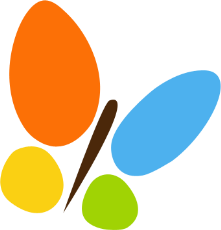 ПРАКТИЧЕСКИЙ  ЭТАП.
подписание договоров с родителями (законными представителями) на основе письменного заявления,  комплектование групп;
проведение собраний  с родителями воспитанников, посещающих ПДОУ;
предоставление ПДОУ.
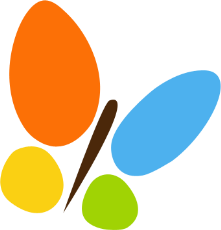 ОБОБЩАЮЩИЙ   ЭТАП.
анализ достигнутых результатов и определение перспектив дальнейшего развития ПДОУ.
7
Программно-  методическое  обеспечение
Определение времени для дополнительного образования в распорядке дня и нагрузки.
Планирование содержания дополнительных образовательных услуг.
Контроль  качества оказания дополнительных платных образовательных услуг.
Определение времени для дополнительного образования в распорядке дня и нагрузки.
Дополнительные платные услуги не могут быть оказаны вместо образовательной деятельности, финансовое обеспечение которой осуществляется за счет бюджетных ассигнований федерального бюджета, бюджетов субъектов РФ, местных бюджетов.
     (Закон 273-ФЗ "Об образовании в РФ" ст.101. Осуществление образовательной деятельности за счет средств физических и юридических лиц.)
Планирование содержания дополнительных образовательных услуг.
Содержание дополнительных общеобразовательных  программ  и сроки обучения по ним определяются образовательной программой, разработанной и утверждённой организацией, осуществляющей образовательную деятельность.
(Закон 273-ФЗ "Об образовании в РФ" ст.75. Дополнительное образование.)
Рабочая  программа
(дополнительная общеобразовательная программа)
Структура рабочей программы определяется образовательной организацией с учетом требований ФГОС ДО.
Программа включает три основных раздела: целевой, содержательный и организационный.
ЦЕЛЕВОЙ РАЗДЕЛ
включает в себя пояснительную записку и планируемые результаты освоения программы.
СОДЕРЖАТЕЛЬНЫЙ РАЗДЕЛ
представляет общее содержание дополнительной образовательной  программы  (тематическое планирование).
ОРГАНИЗАЦИОННЫЙ РАЗДЕЛ
Описание материально-технического обеспечения Программы, обеспечения методическими материалами и средствами обучения , включая режим  и количественный состав участников.
Виды дополнительных  образовательных программ.
(рабочих программ)
Адаптированная программа
Авторская программа
Примерный порядок рассмотрения и утверждения рабочей программы содержится в  Приказе Минобразования Ростовской области №263 «Об утверждении примерного учебного плана для образовательных учреждений Ростовской области на 2014-2015 учебный год».
Контроль за проведением платных  образовательных услуг
Контроль
Заведующий
Старший воспитатель
Медицинский 
работник
соответствие нагрузки детей нормам при оказании платных образовательных услуг
соблюдение законодательной базы
соответствие дополнительной нагрузки индивидуальным физическим показателям ребенка
начисление заработной платы
качество проведения услуг в соответствии с планом
качество проведения платных образовательных услуг
составление рекомендаций при посещении кружков, требующих физической нагрузки.
порядок документального оформления
Дорога, ведущая к успеху, вечно обновляется. 
Успех – это поступательное  движение, а не точка, которую можно достичь».

                Энтони Роббинс
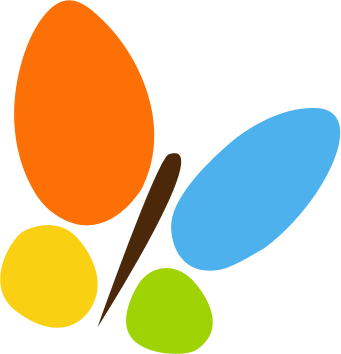 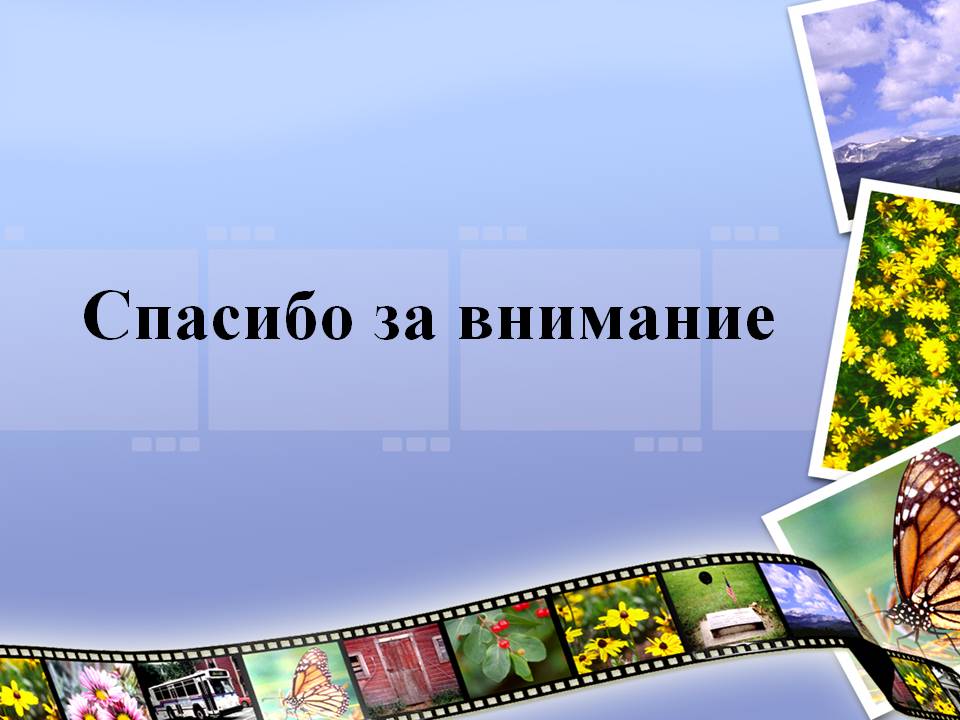 Материал подготовлен 
старшим воспитателем 
МБДОУ д/с №2 «Буратино»
Бондаренко О.В.